MHS- Counties with Housing
Fresno
Madera
Kings
San Bernardino
Contra Costa
Kern
San Diego
Tulare*
Santa Clara*
Fresno New Starts
Improving lives through innovation dignity integrity hope Action
and excellence.
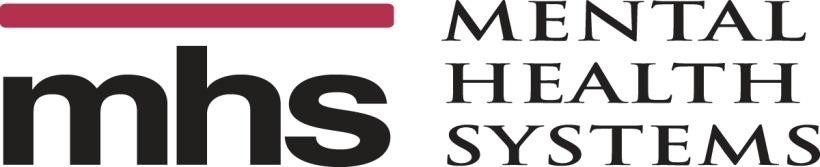 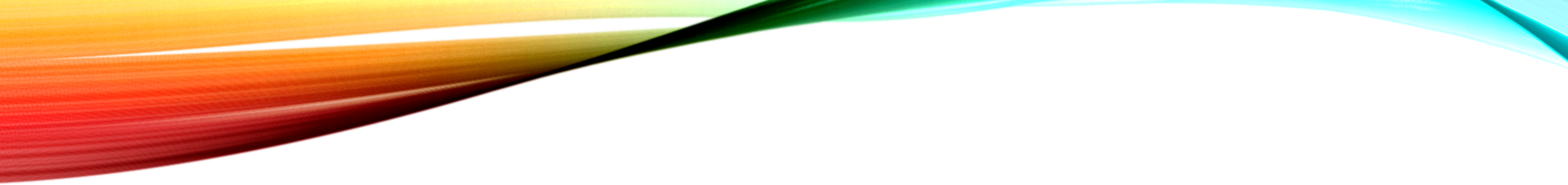 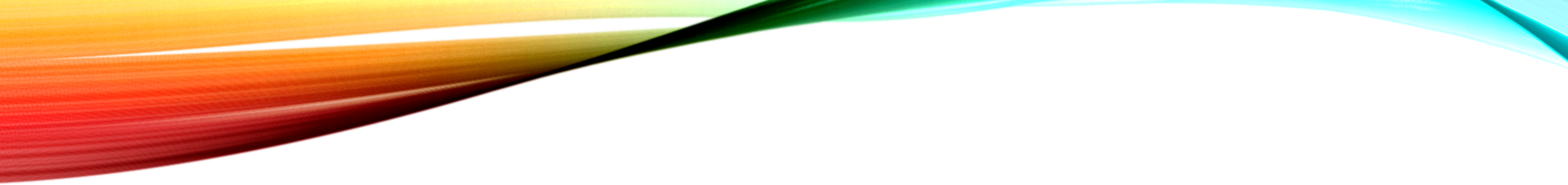 Fresno New Starts
Making Lives Betters 
Helping the community
Providing a safe and clean environment
Kid friendly 
In house case management 
We provide treatment plans 
In house housing specialist 
Caring staff
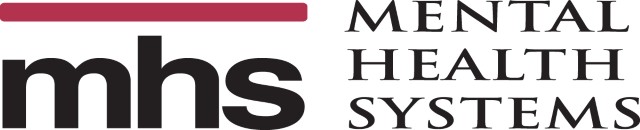 Fresno New Starts Master Lease Program Began in May 2017 as a pilot to serve those individuals who are receiving services from the Fresno County Department of Behavioral Health. We initiated the program with a 25-client capacity. Since then we have more than doubled in size and are currently serving 70 clients in 70 master leased units.
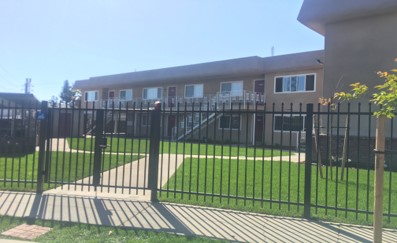 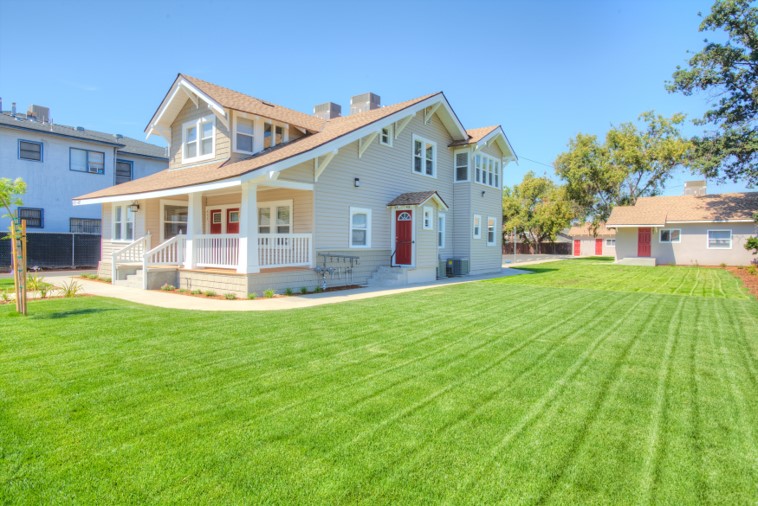 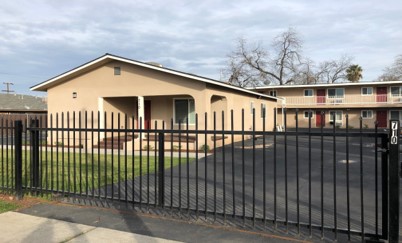 Glenn property
Before
After
473 N Glenn Ave Fresno, CA
1 bedrooms 
Fully furnished 
Newly renovated 
Wash house with free washers and dryers
Clean patio area
Beautiful land scape
Security gate 
parking
Yosemite Property
Before
After
462 n Yosemite ave Fresno, ca
1 bedrooms 
Fully furnished 
Newly renovated 
Wash house with free washers and dryers
Beautiful land scape
Security gate 
parking
Saginaw way property
Before
After
36 e Saginaw way Fresno, ca
1 & 2 bedrooms 
Fully furnished 
Newly renovated 
Wash house with free washers and dryers
Beautiful land scape
Security gate 
Parking
Bond property
Before
After
710 n Bond Fresno, CA
1 bedrooms 
Fully furnished 
Newly renovated 
Wash house with free washers and dryers
Beautiful land scape
Security gate 
Parking
Thank You